Comparison of Factors Associated with Prolonged Hospital Length-of-Stay for Adolescent Idiopathic Scoliosis Patients Undergoing Posterior Spinal Instrumentation and Fusion in Canada and the United States
Zachary DeVries, Nick Barrowman, Kevin Smit, Andrew Tice, James Jarvis
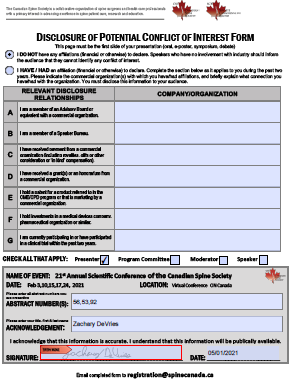 Background
Many recent studies have evaluated patient factors influencing hospital length-of-stay (LOS) following posterior spinal instrumentation and fusion (PSIF)
Studies have been a mix of single-centre and national databases analyses
All studies have been conducted in the United States and it is unknown if these factors are similar to those in Canada
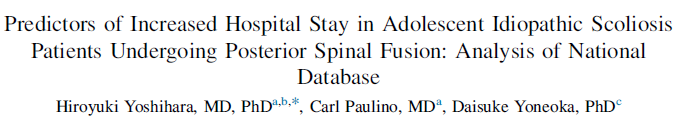 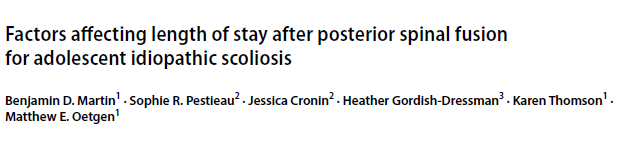 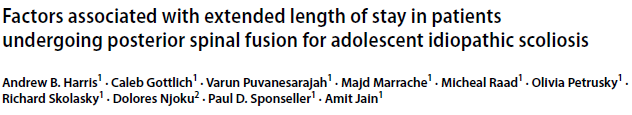 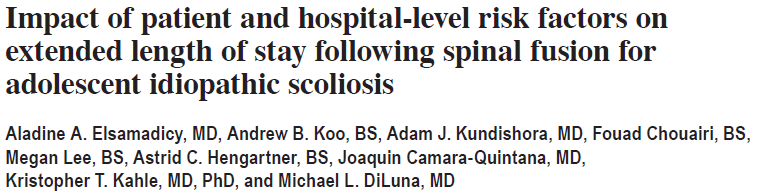 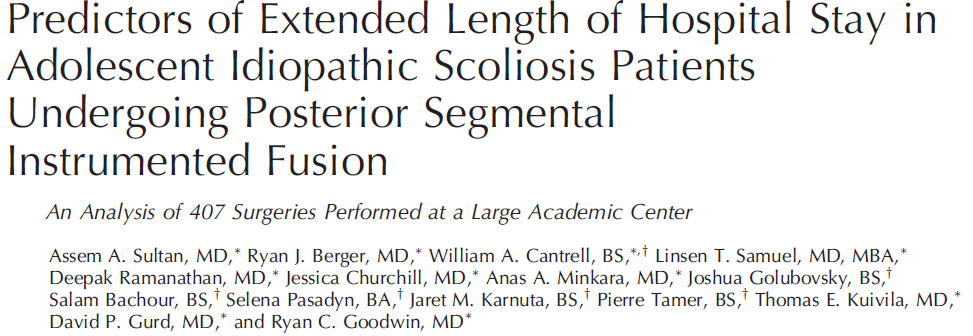 Objectives
To determine if the pre- and peri-operative patient and demographic factors that have shown to prolong hospital LOS in the United States are similar to the factors that prolong hospital LOS in Canada for scoliosis patients undergoing PSIF
Previous Studies
Methods
Retrospective review of 161 patients that underwent surgery between March 2015 and August 2020
Average hospital LOS was 3.6±0.70 days for the RRP cohort
Features Selected
Sex
BMI
Procedure time
Levels fused
Intra-operative blood loss
Receiving a blood transfusion
Epidural analgesia
Average pain score on post-operative day (POD) 1
Morphine equivalent use POD1
Spearmen rank order correlations were used to determine the pre- and peri-operative features most associated with LOS
Correlations
Conclusion
Using factors found to be significant in the United States, only receiving a peri-operative transfusion was associated with prolonged hospital LOS in Canada

Clinicians should use their judgement when using results from the United States to predict if a patient will have a prolonged hospital LOS in Canada

Future studies should characterize the factors in Canada associated with prolonged hospital LOS for adolescent scoliosis patients